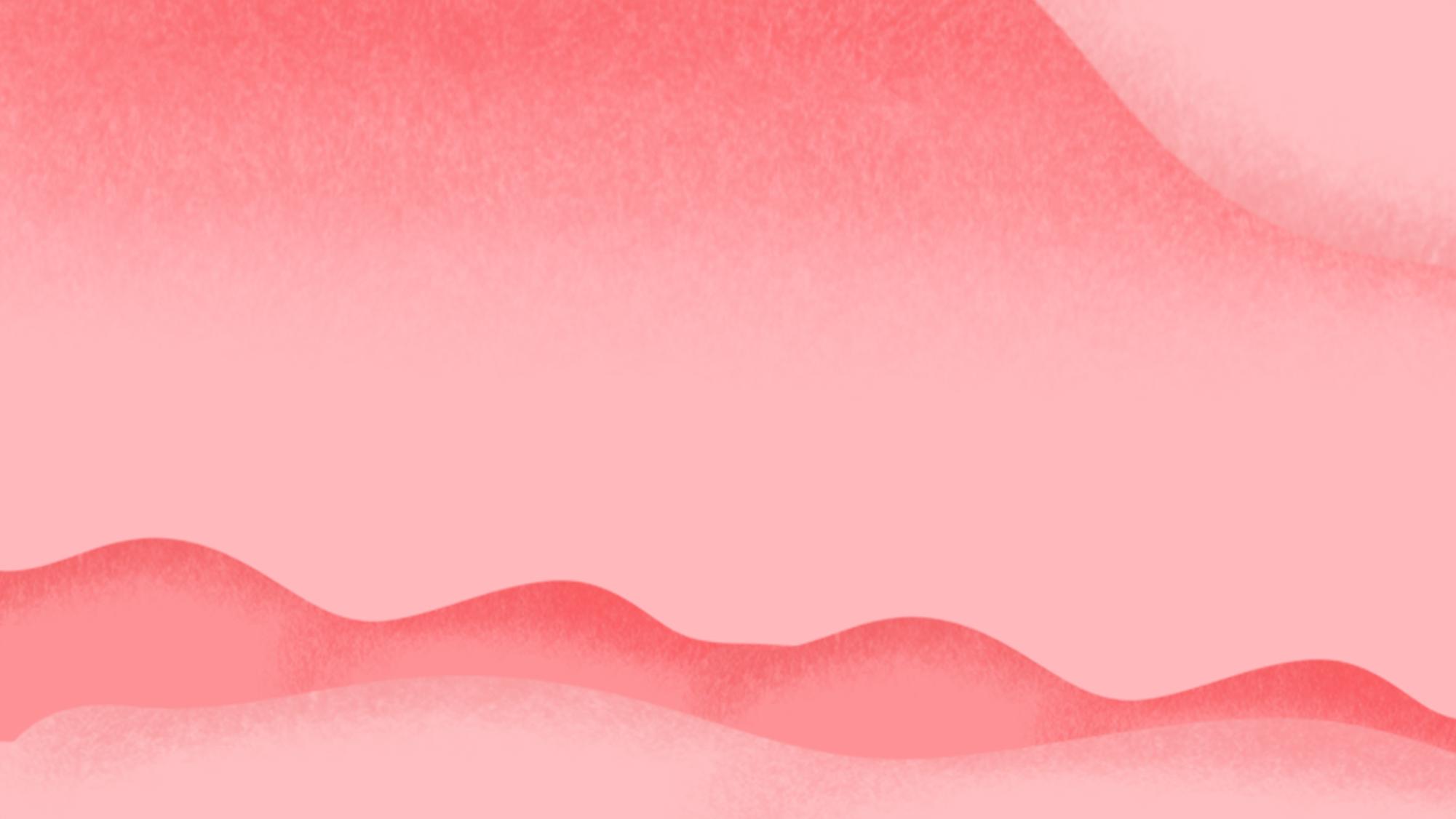 FALL IN LOVE
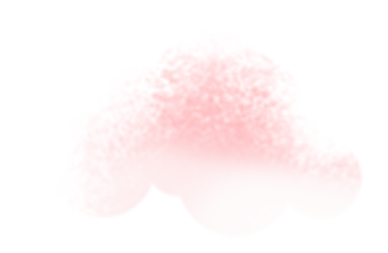 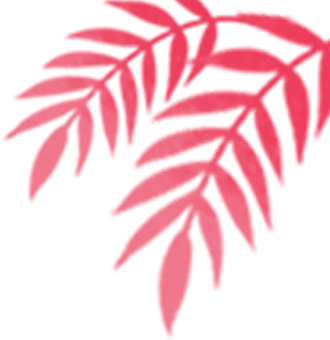 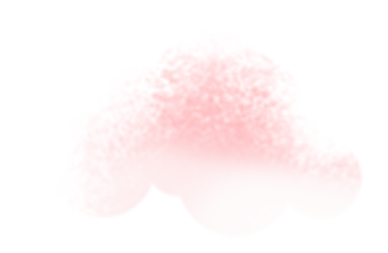 遇见你
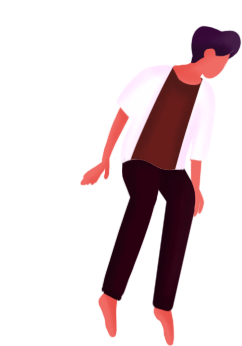 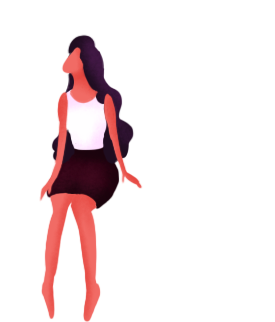 遇到爱
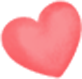 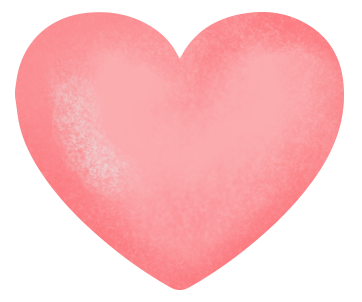 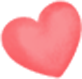 情人节通用PPT模板
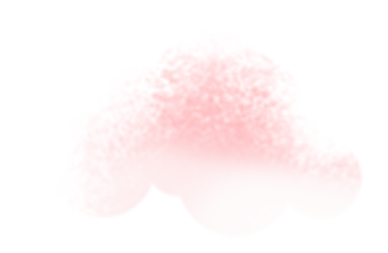 汇报人：PPT汇
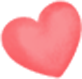 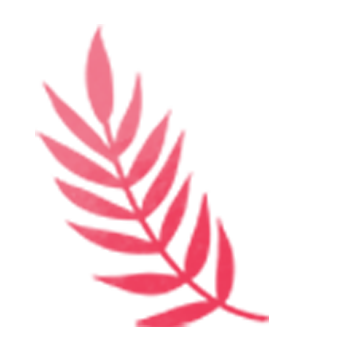 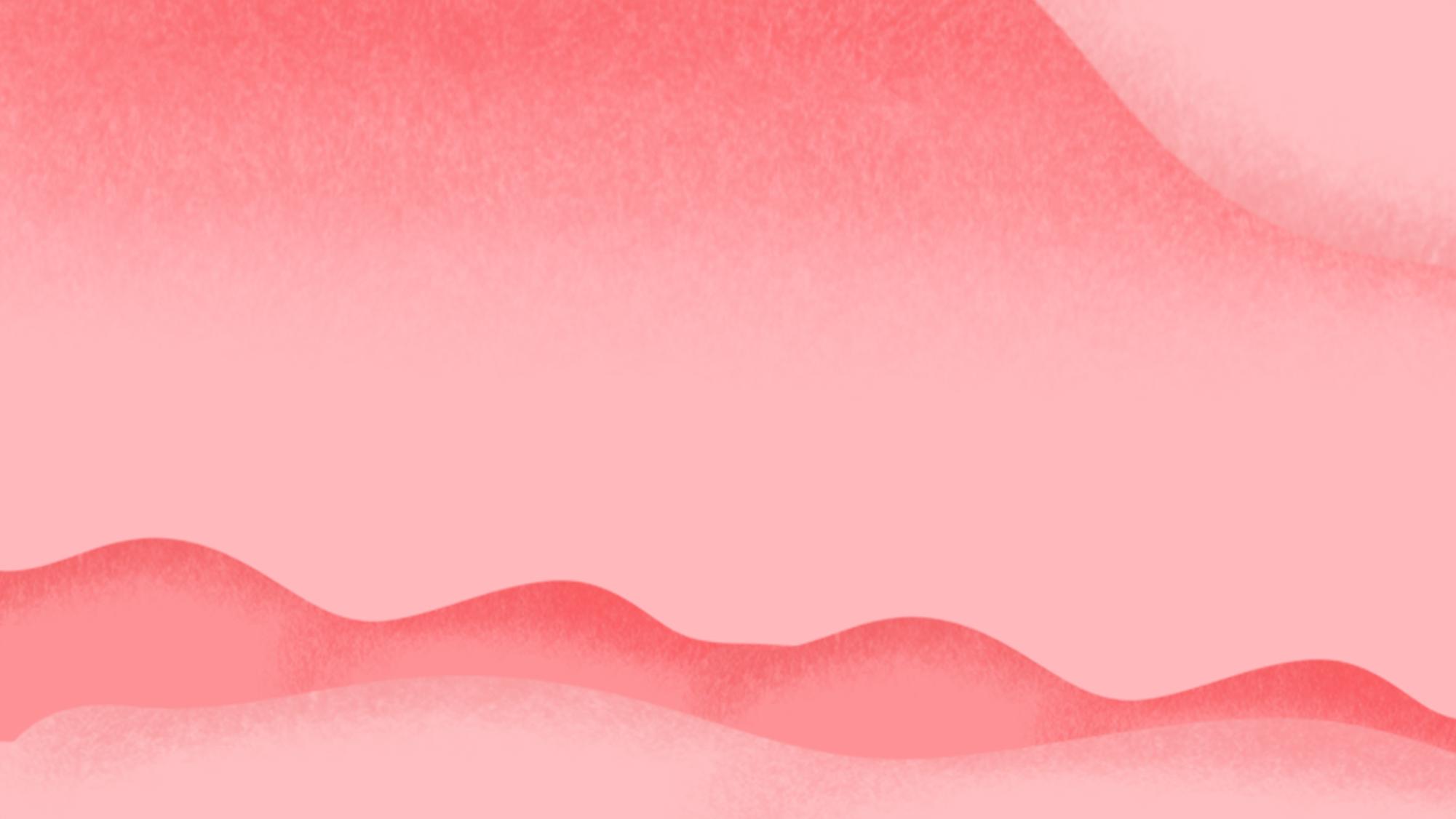 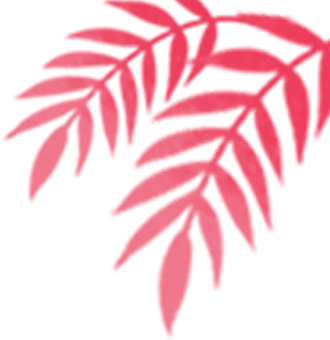 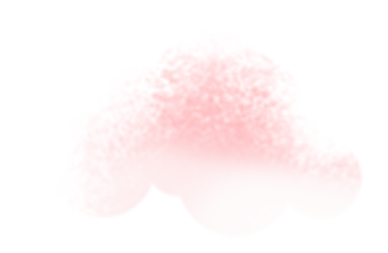 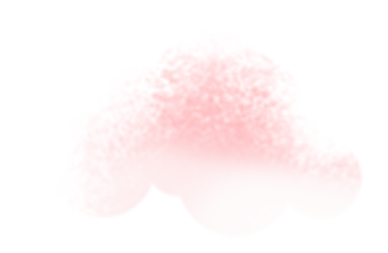 幸福起航——相识篇
content
目
录
幸福起航——相知篇
幸福起航——相爱篇
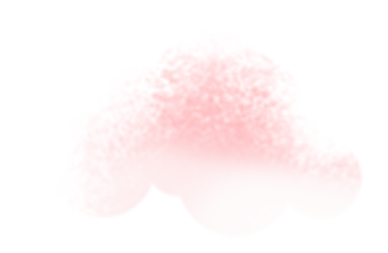 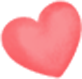 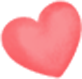 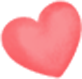 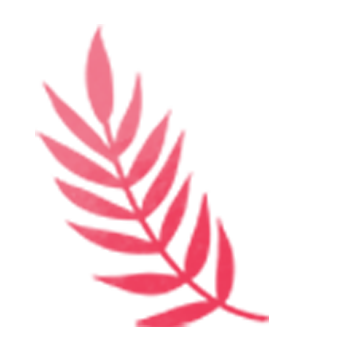 幸福起航——相守篇
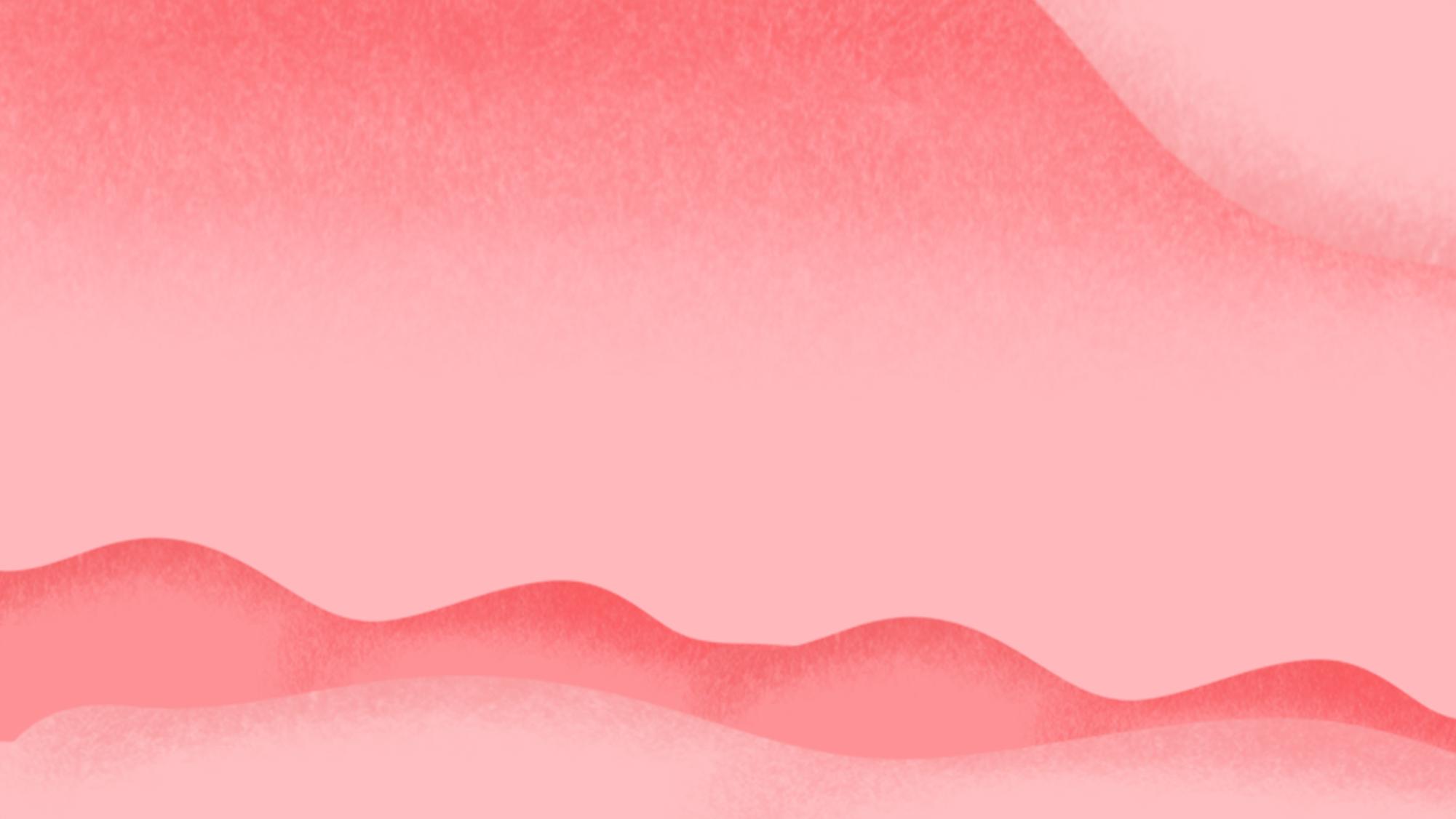 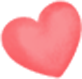 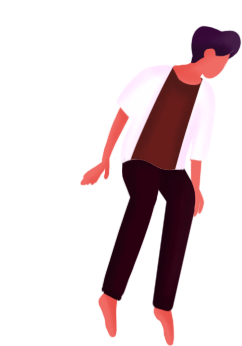 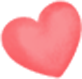 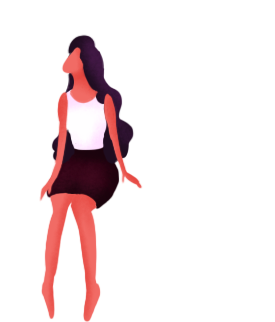 1
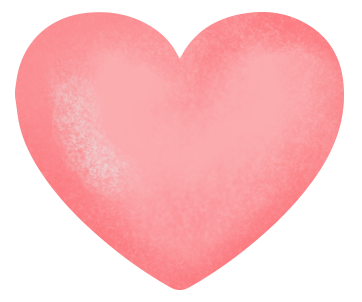 幸福起航——相识篇
The user can demonstrate on a projector or computer.The user can demonstrate on a projector or computer.
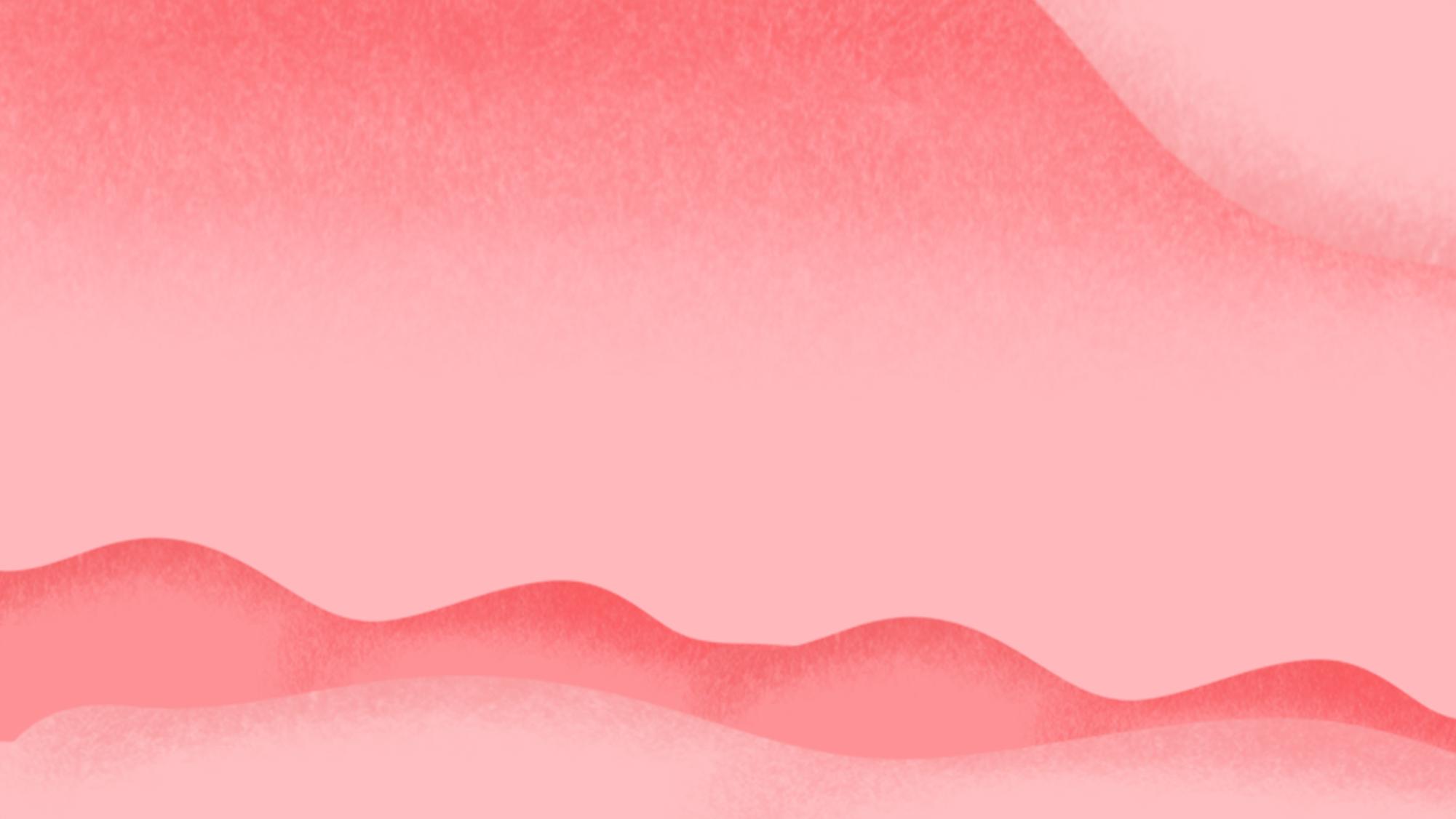 请在此处添加标题
请在此添加文字说明，编辑文字。请在此添加文字说明，编辑文字。
请在此添加文字说明，编辑文字。请在此添加文字说明，编辑文字。
请在此添加文字说明，编辑文字。请在此添加文字说明，编辑文字。
请在此添加文字说明，编辑文字。请在此添加文字说明，编辑文字。
请在此添加文字说明，编辑文字。请在此添加文字说明，编辑文字。
请在此添加文字说明，编辑文字。请在此添加文字说明，编辑文字。
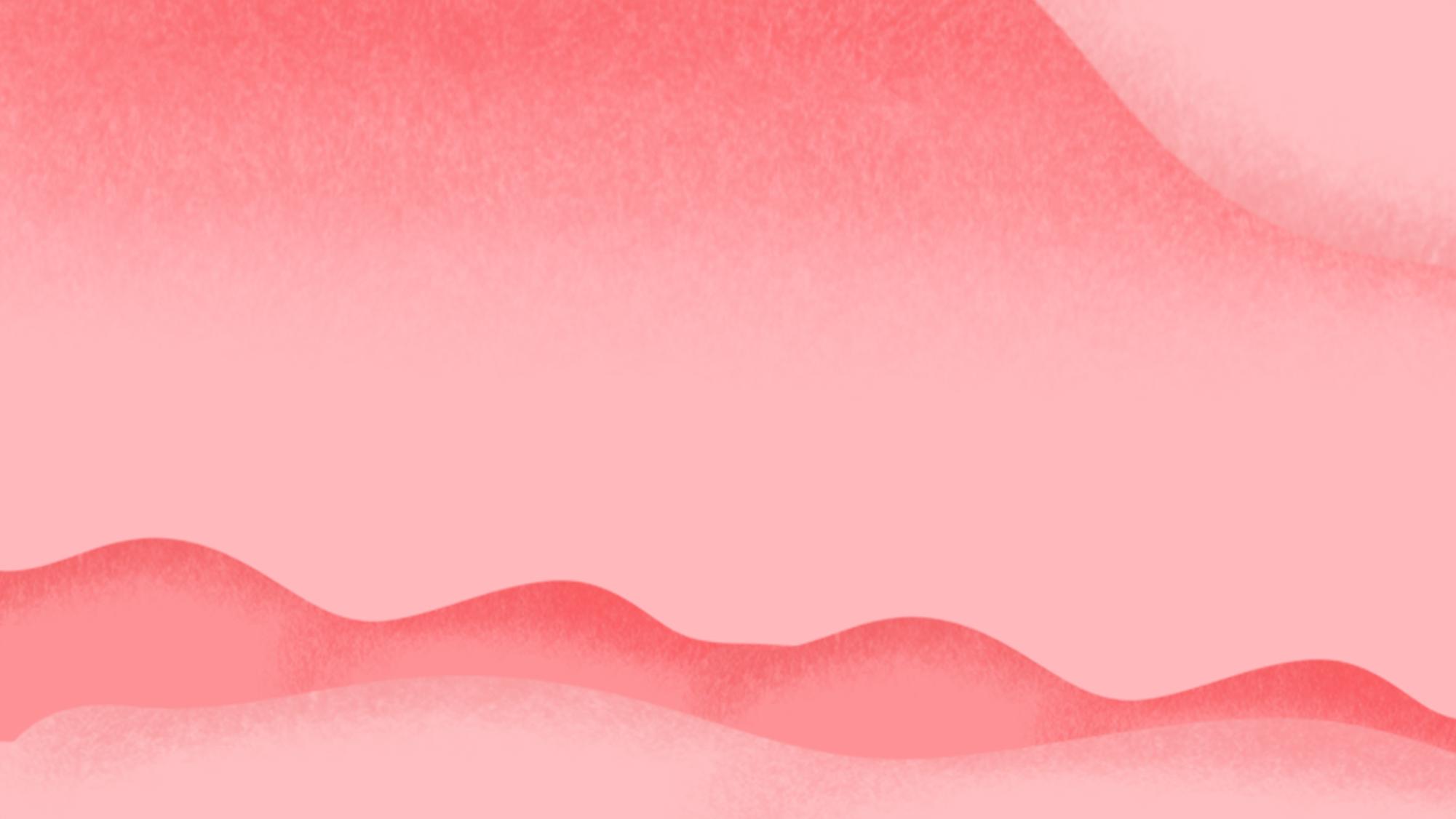 请在此处添加标题
添加标题
添加标题
请在此添加文字说明，编辑文字。请在此添加文字说明，编辑文字。
请在此添加文字说明，编辑文字。请在此添加文字说明，编辑文字。
添加标题
添加标题
请在此添加文字说明，编辑文字。请在此添加文字说明，编辑文字。
请在此添加文字说明，编辑文字。请在此添加文字说明，编辑文字。
添加标题
添加标题
请在此添加文字说明，编辑文字。请在此添加文字说明，编辑文字。
请在此添加文字说明，编辑文字。请在此添加文字说明，编辑文字。
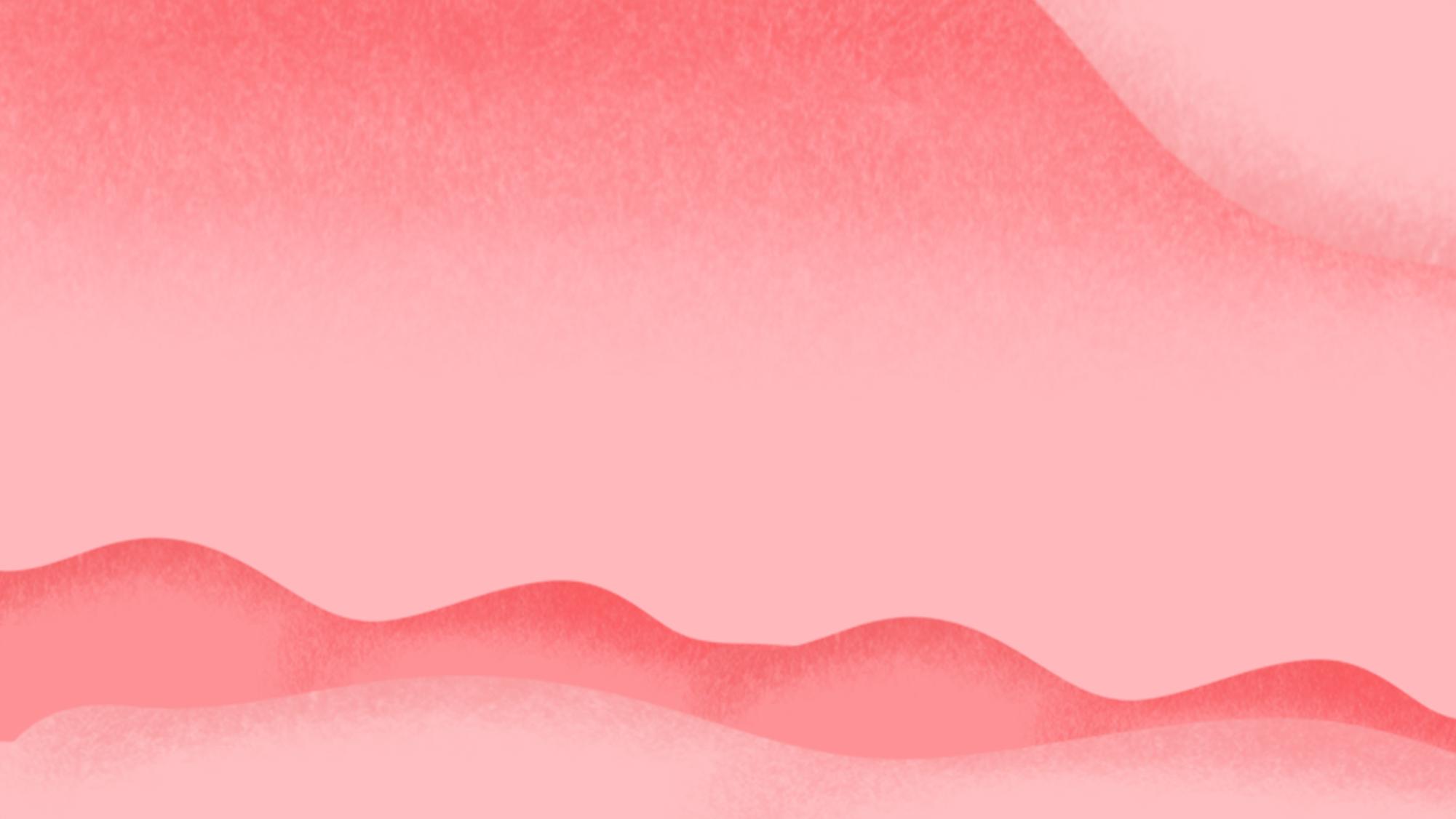 请在此处添加标题
添加标题
添加标题
添加标题
请在此添加文字说明，编辑文字。请在此添加文字说明，编辑文字。
请在此添加文字说明，编辑文字。请在此添加文字说明，编辑文字。
02
01
添加标题
添加标题
03
04
添加标题
添加标题
添加标题
请在此添加文字说明，编辑文字。请在此添加文字说明，编辑文字。
请在此添加文字说明，编辑文字。请在此添加文字说明，编辑文字。
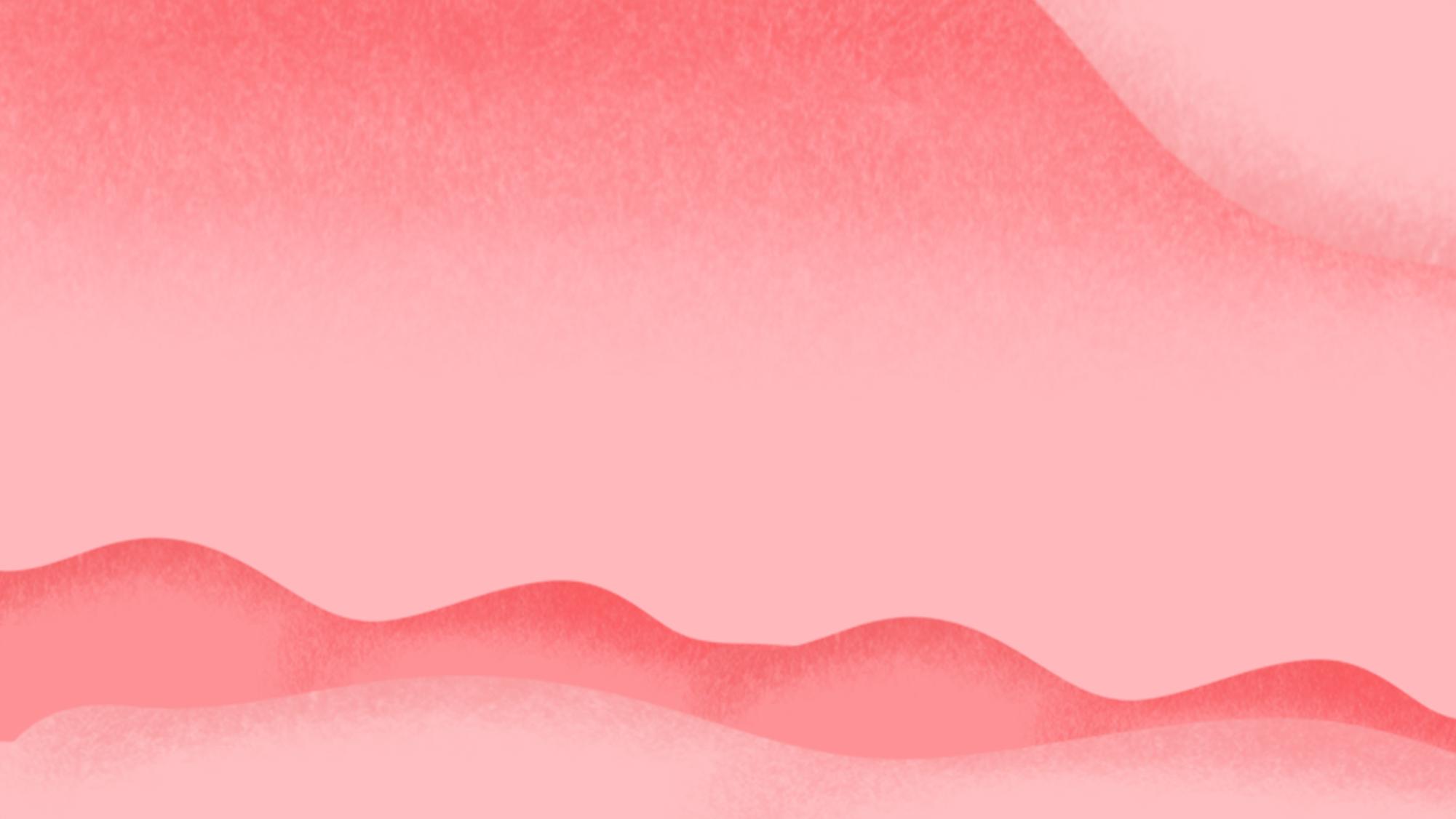 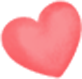 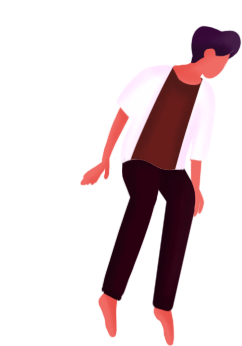 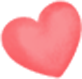 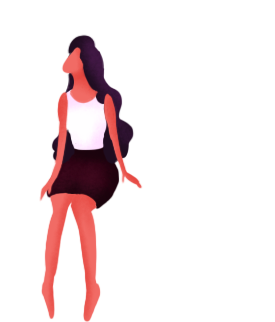 2
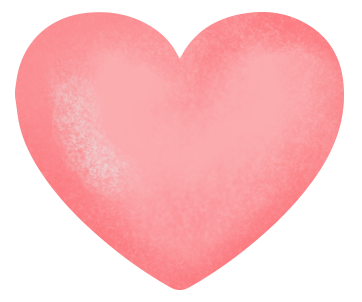 幸福起航——相知篇
The user can demonstrate on a projector or computer.The user can demonstrate on a projector or computer.
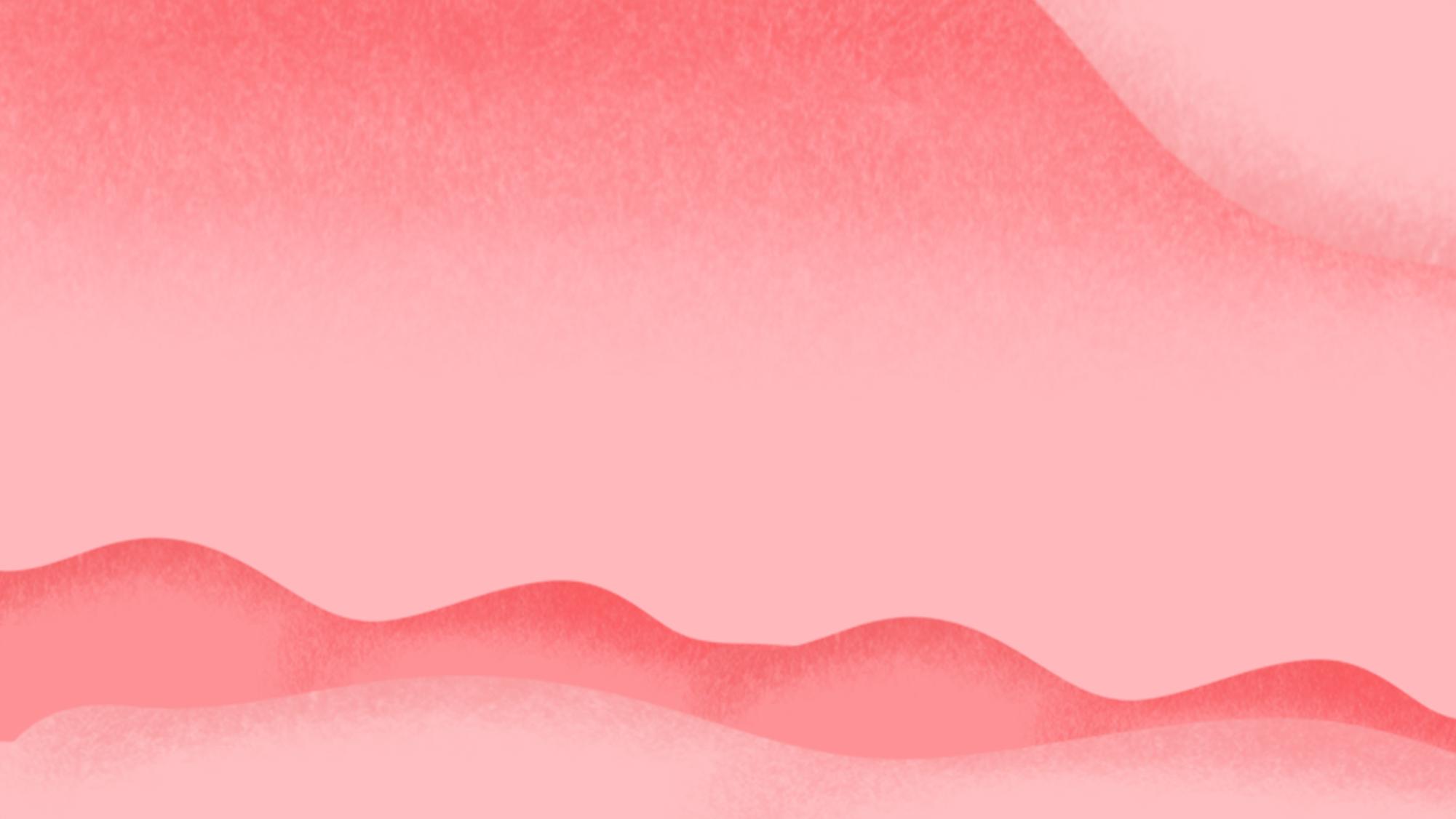 请在此处添加标题
添加标题
添加标题
添加标题
请在此添加文字说明，编辑文字。请在此添加文字说明，编辑文字。
请在此添加文字说明，编辑文字。请在此添加文字说明，编辑文字。
请在此添加文字说明，编辑文字。请在此添加文字说明，编辑文字。
83,000
95,421
56,245
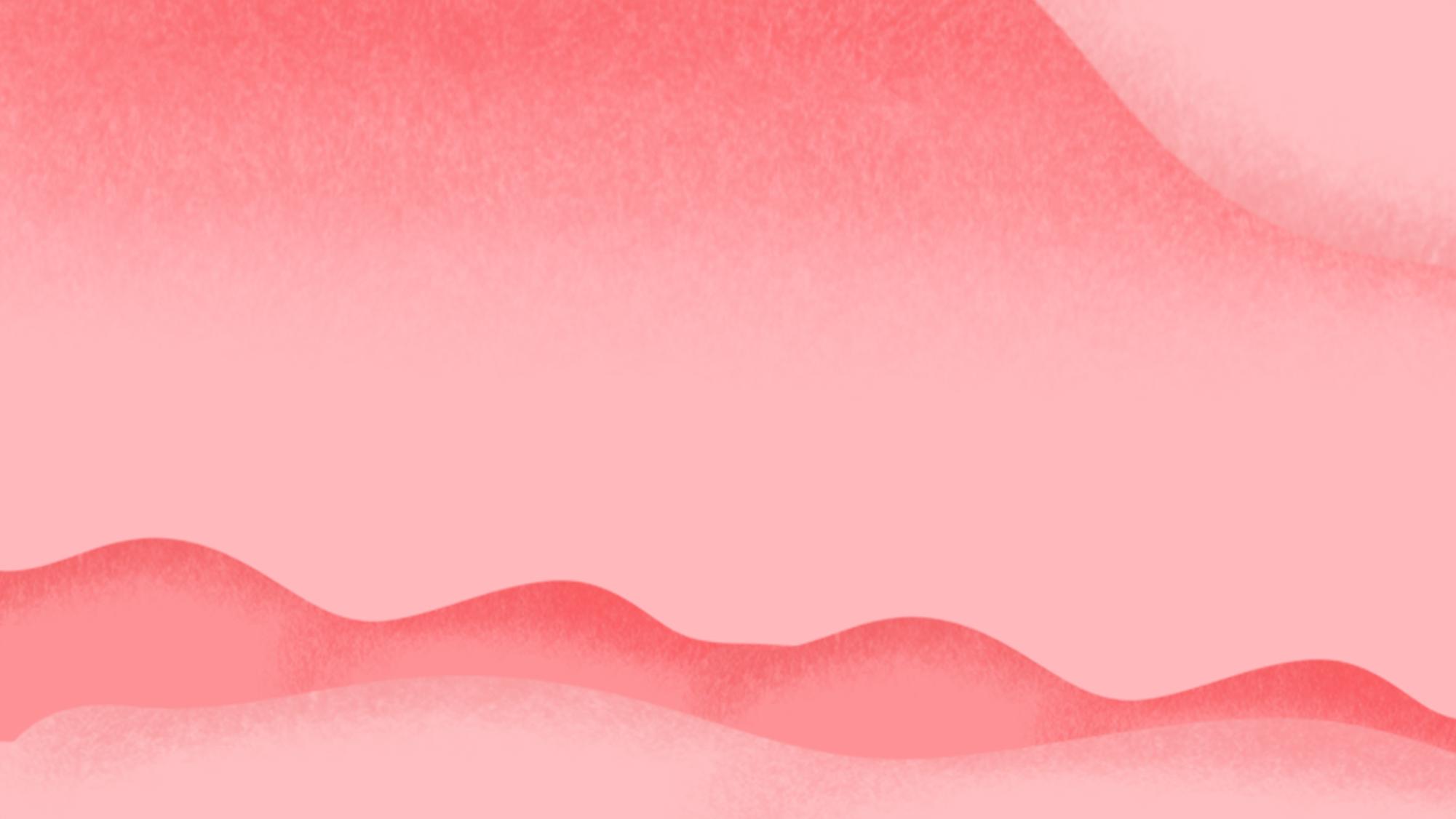 请在此处添加标题
添加标题
添加标题
请在此添加文字说明，编辑文字。
请在此添加文字说明，编辑文字。
添加标题
添加标题
请在此添加文字说明，编辑文字。
请在此添加文字说明，编辑文字。
添加标题
添加标题
请在此添加文字说明，编辑文字。
请在此添加文字说明，编辑文字。
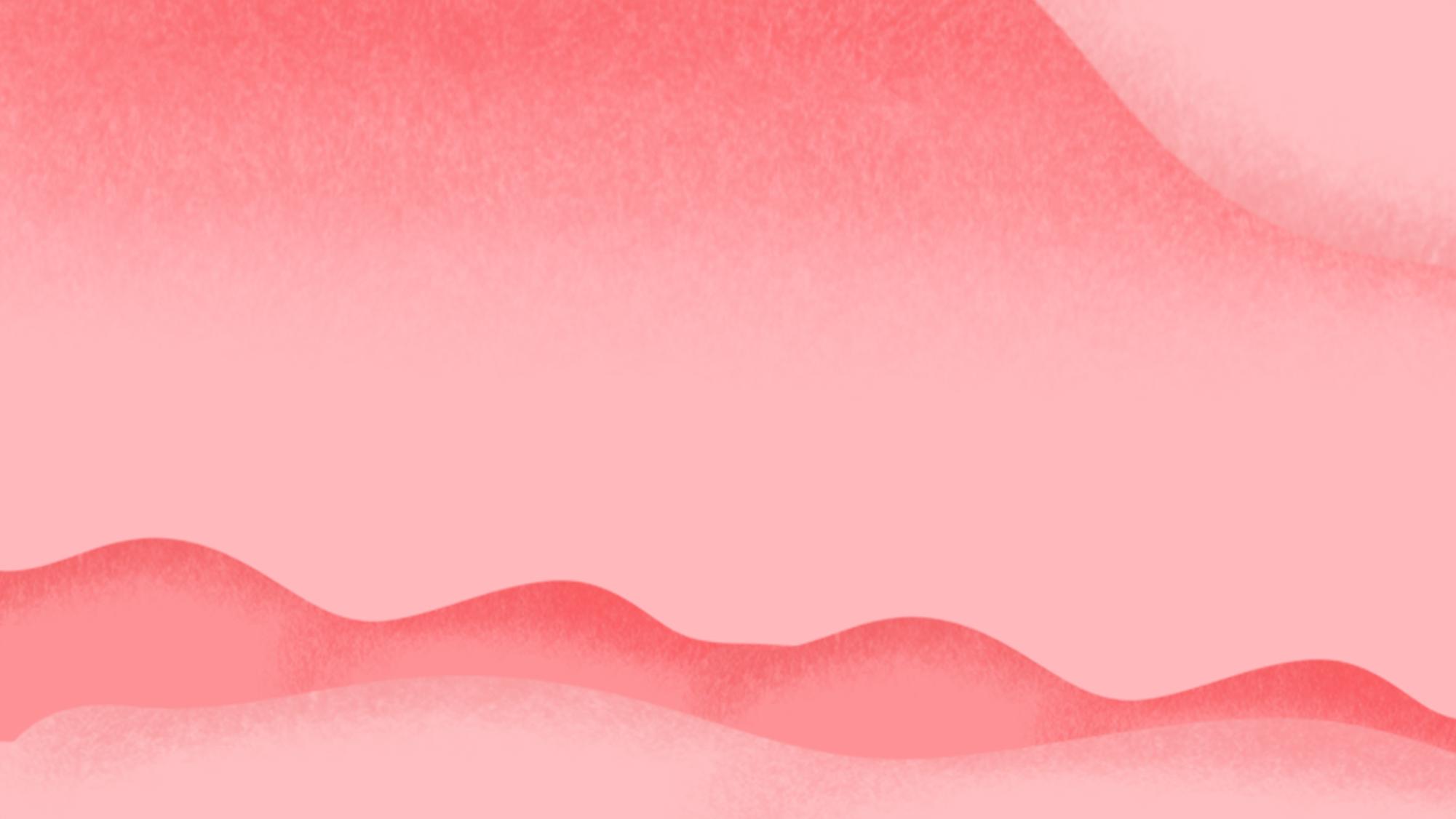 请在此处添加标题
添加标题
添加标题
请在此添加文字说明，编辑文字。请在此添加文字说明，编辑文字。
请在此添加文字说明，编辑文字。请在此添加文字说明，编辑文字。
添加标题
添加标题
请在此添加文字说明，编辑文字。请在此添加文字说明，编辑文字。
请在此添加文字说明，编辑文字。请在此添加文字说明，编辑文字。
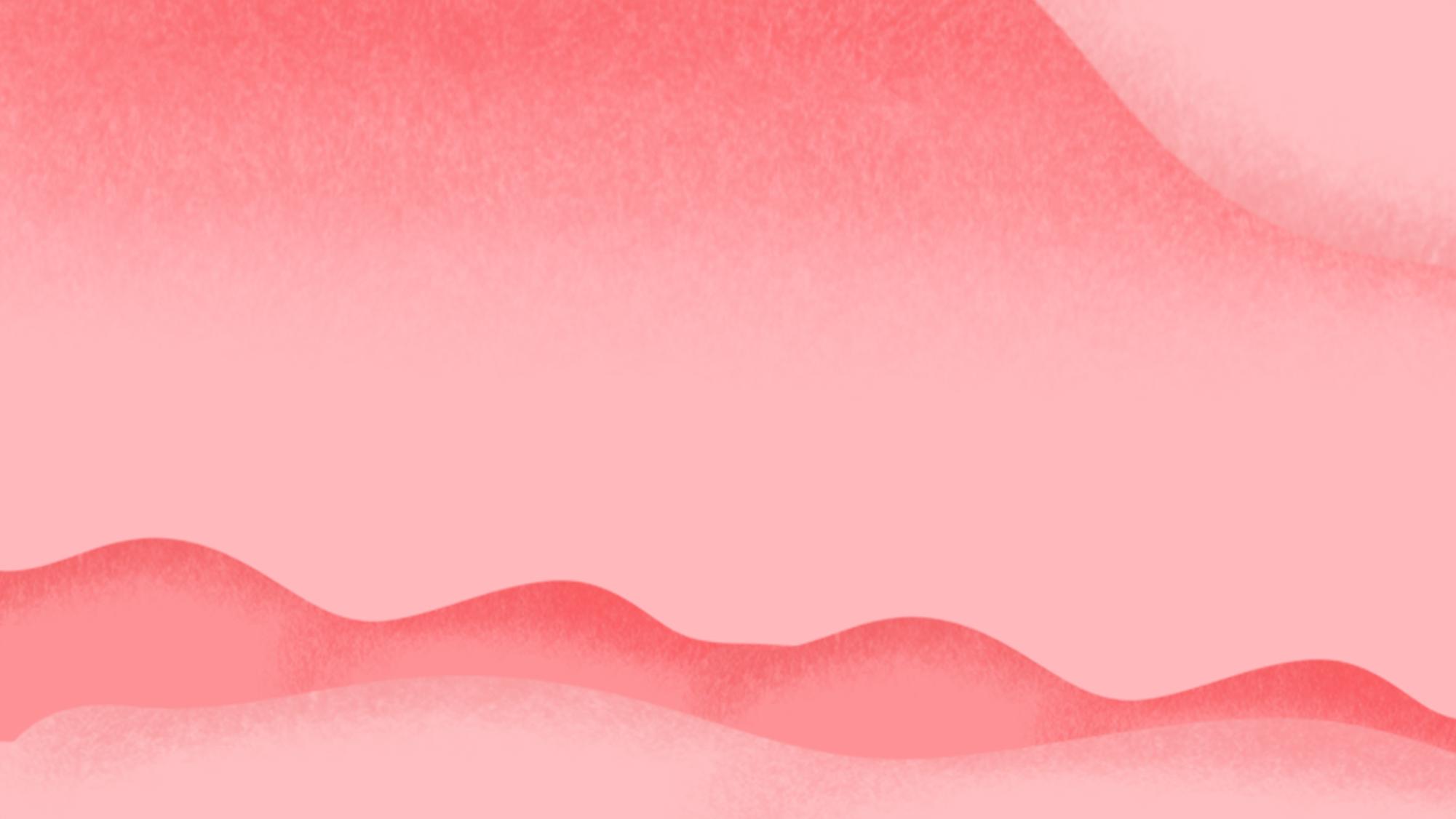 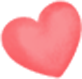 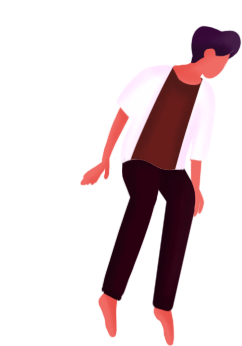 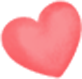 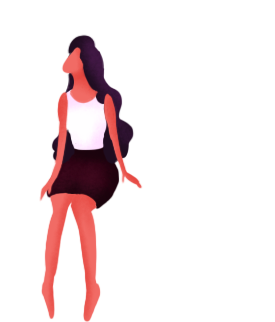 3
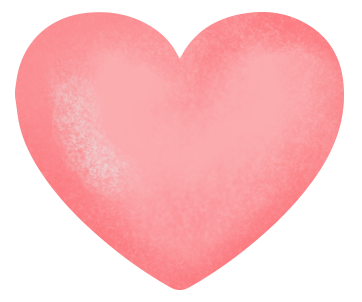 幸福起航——相爱篇
The user can demonstrate on a projector or computer.The user can demonstrate on a projector or computer.
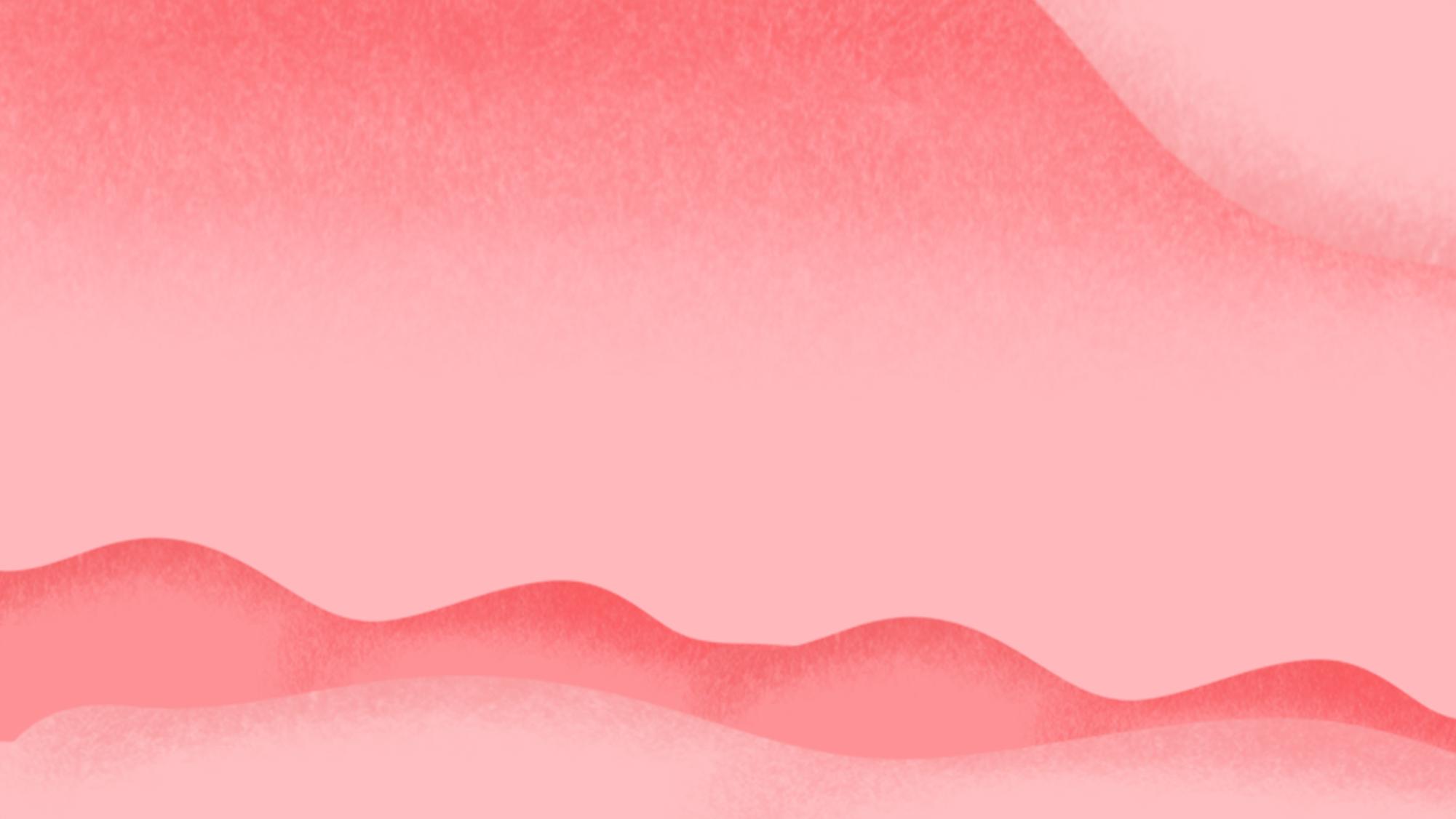 请在此处添加标题
添加标题
请在此添加文字说明，编辑文字。请在此添加文字说明，编辑文字。请在此添加文字说明，编辑文字。
添加标题
请在此添加文字说明，编辑文字。请在此添加文字说明，编辑文字。请在此添加文字说明，编辑文字。请在此添加文字说明，编辑文字。请在此添加文字说明，编辑文字。请在此添加文字说明，编辑文字。
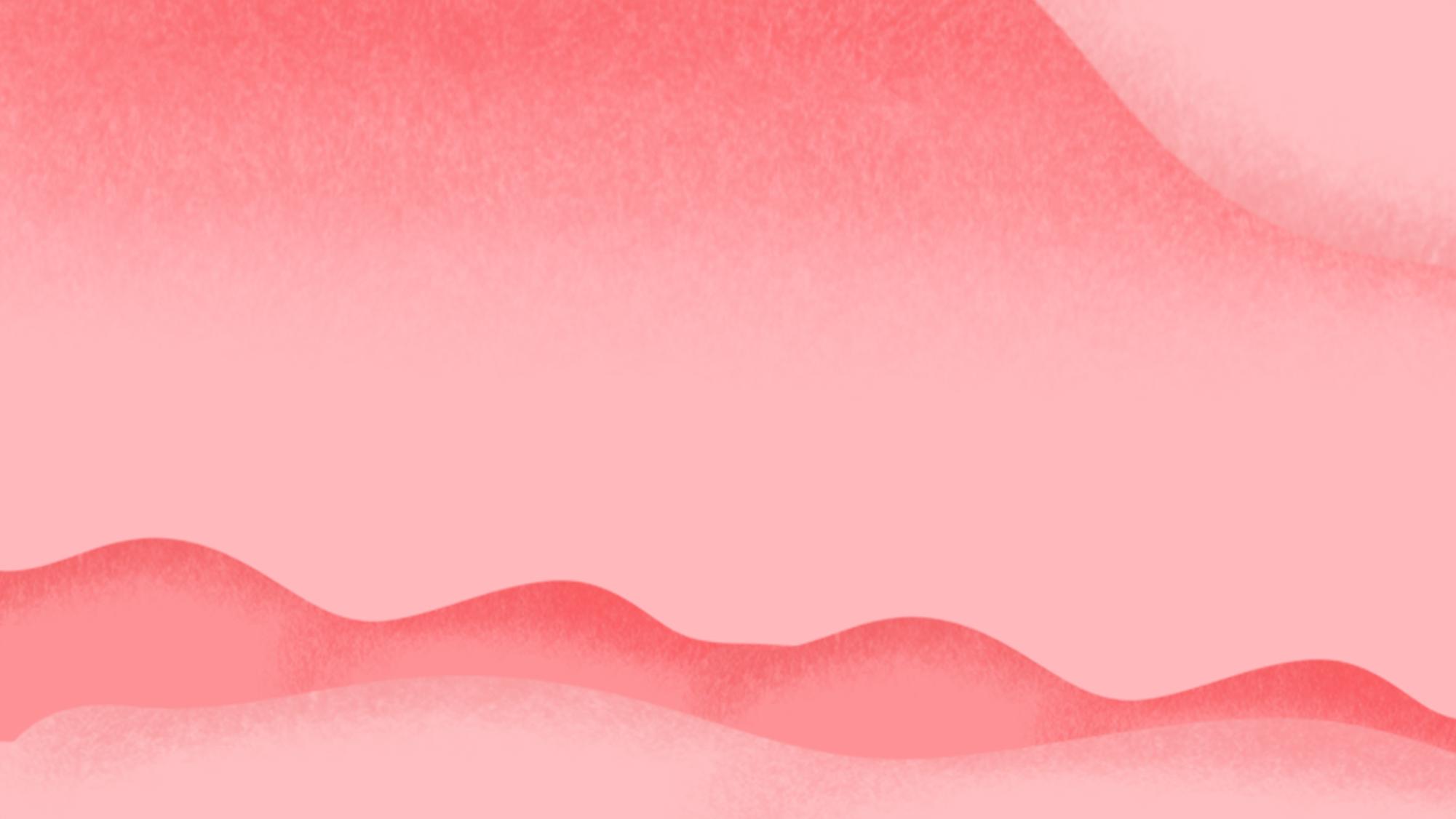 请在此处添加标题
添加标题
添加标题
请在此添加文字说明，编辑文字。请在此添加文字说明，编辑文字。
请在此添加文字说明，编辑文字。请在此添加文字说明，编辑文字。
01
03
添加标题
添加标题
02
04
请在此添加文字说明，编辑文字。请在此添加文字说明，编辑文字。
请在此添加文字说明，编辑文字。请在此添加文字说明，编辑文字。
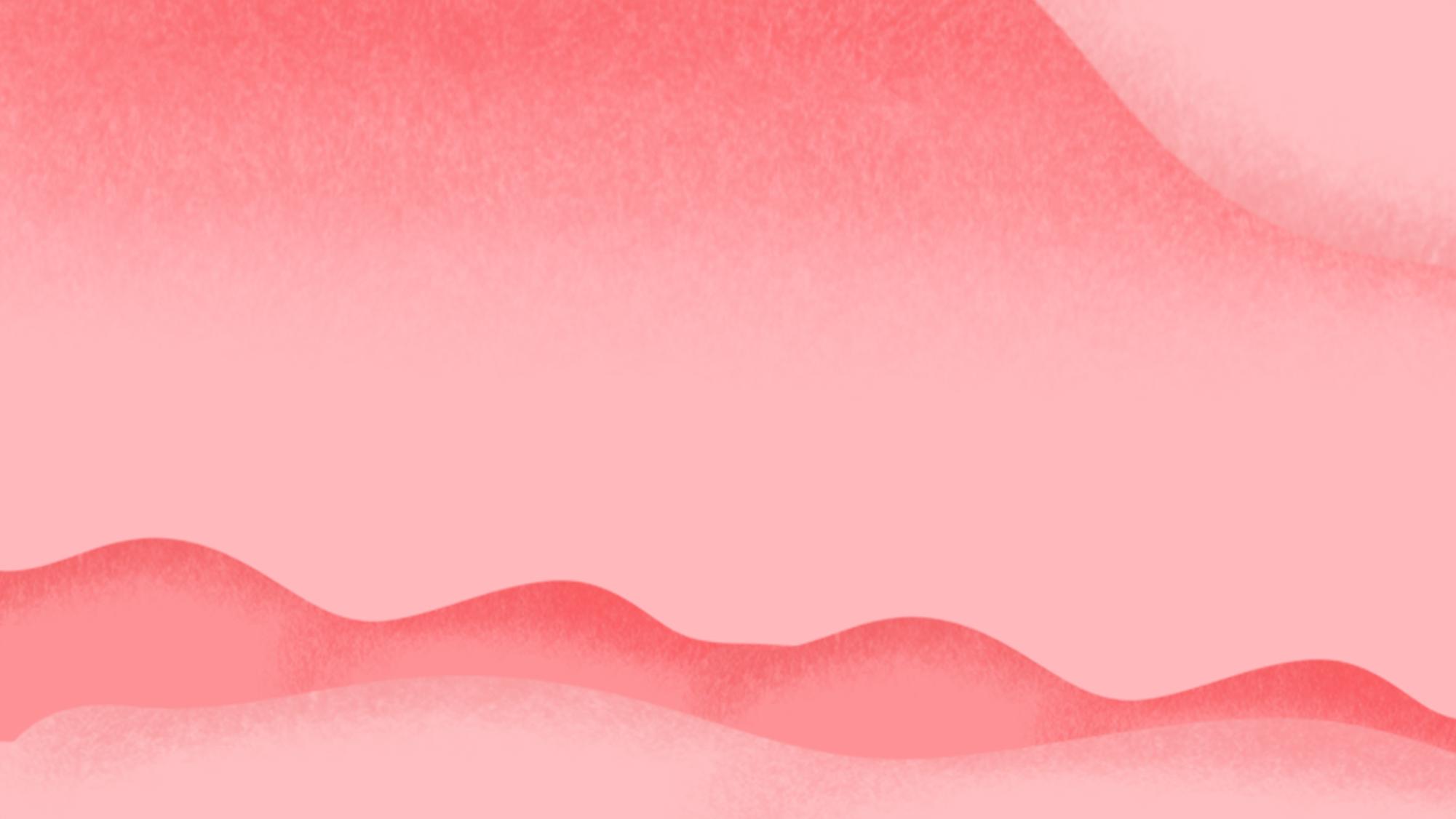 请在此处添加标题
添加标题
添加标题
请在此添加文字说明，编辑文字。
请在此添加文字说明，编辑文字。
添加标题
添加标题
请在此添加文字说明，编辑文字。
请在此添加文字说明，编辑文字。
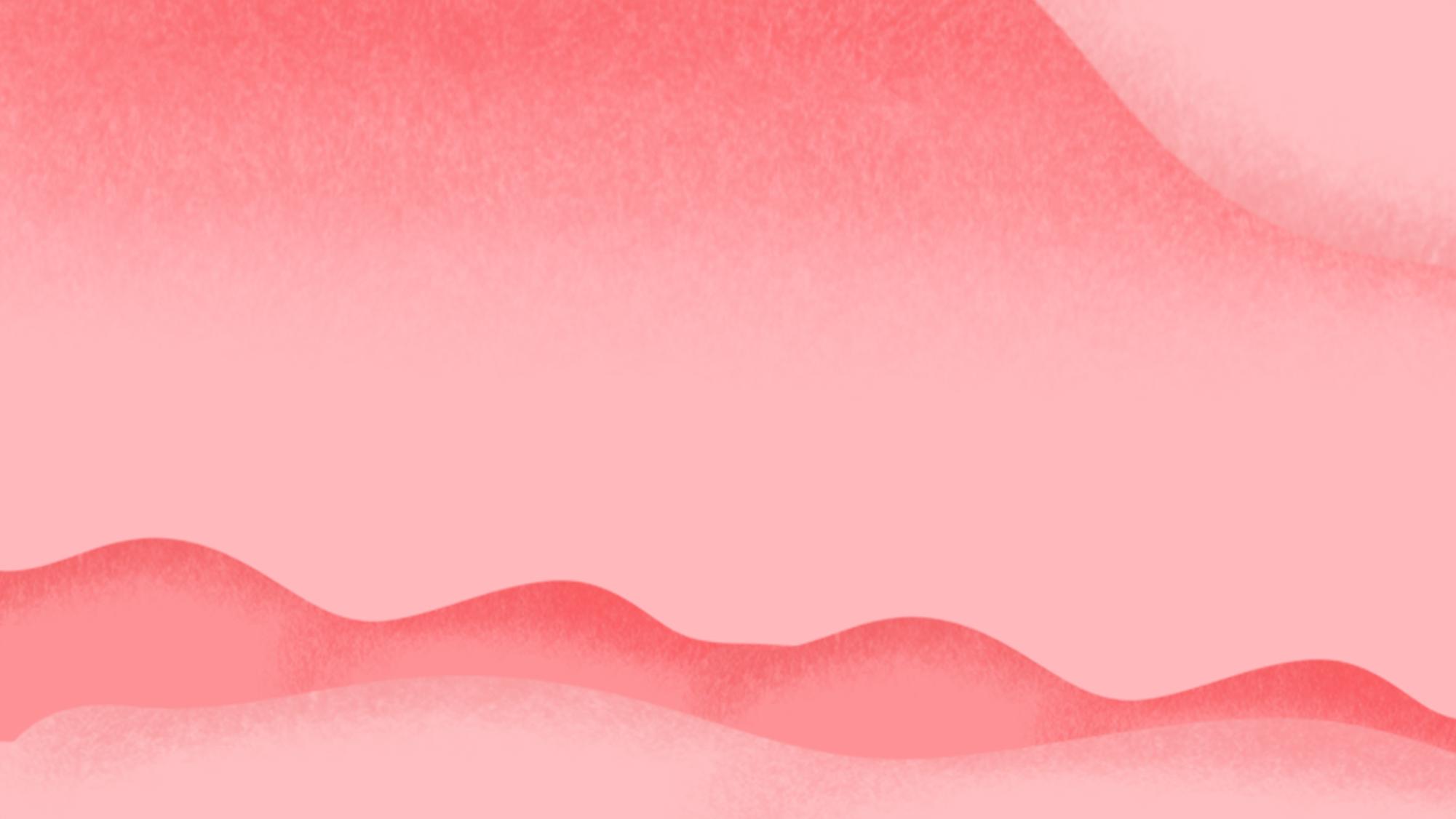 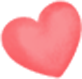 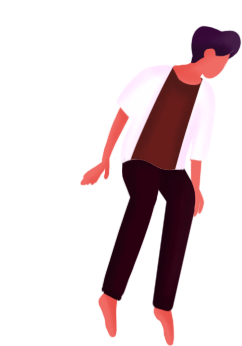 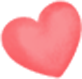 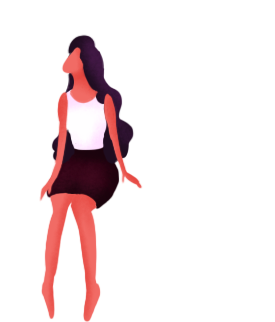 4
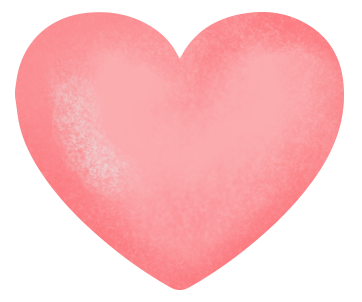 幸福起航——相守篇
The user can demonstrate on a projector or computer.The user can demonstrate on a projector or computer.
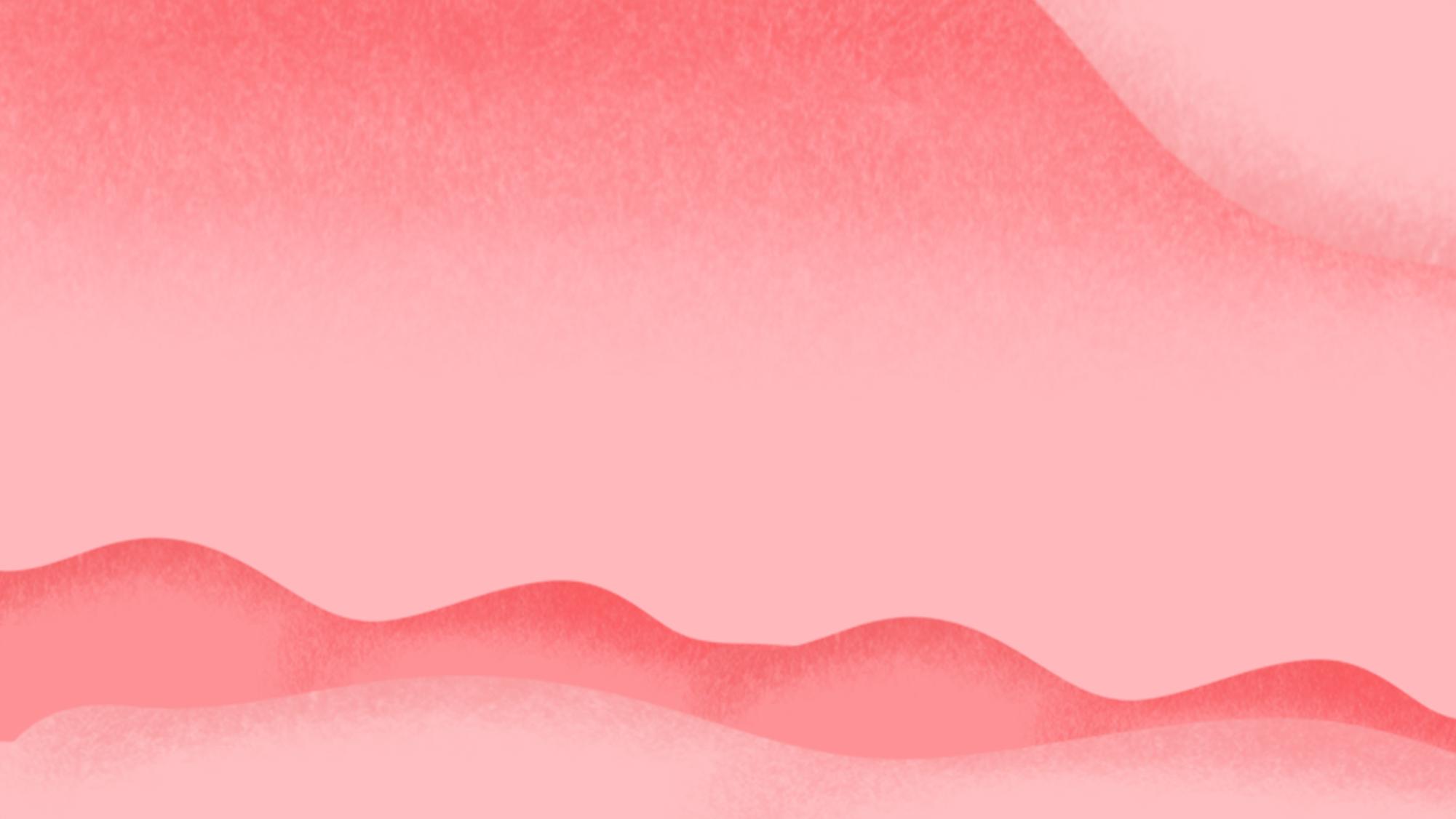 请在此处添加标题
添加标题
请在此添加文字说明，编辑文字。请在此添加文字说明，编辑文字。
S
W
添加标题
请在此添加文字说明，编辑文字。请在此添加文字说明，编辑文字。
添加标题
请在此添加文字说明，编辑文字。请在此添加文字说明，编辑文字。
O
T
添加标题
请在此添加文字说明，编辑文字。请在此添加文字说明，编辑文字。
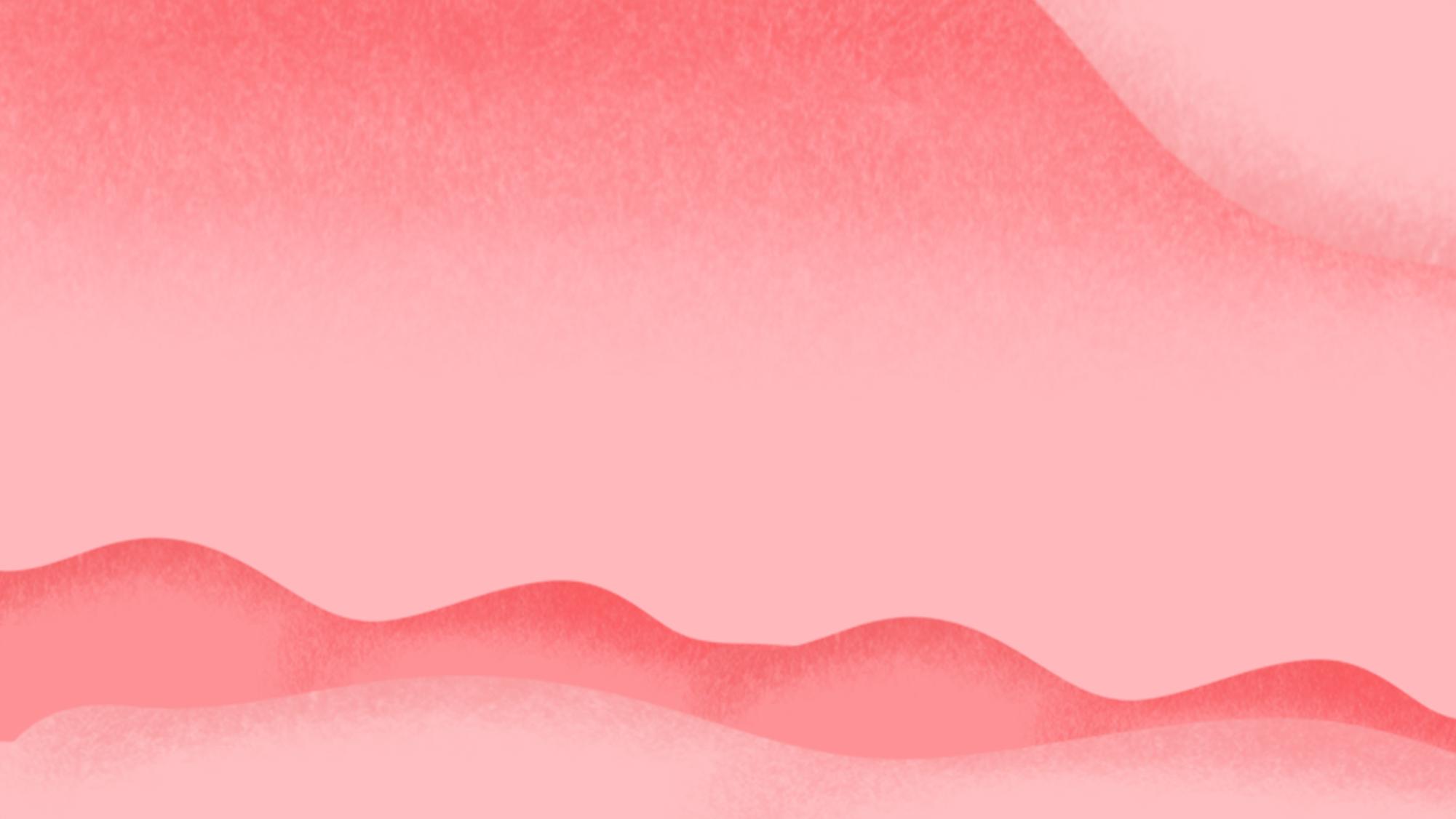 请在此处添加标题
点击添加标题
点击添加标题
点击添加标题
点击添加和标题内容相符的文字描述说明，点击添加和标题内容相符的文字描述说明，点击添加和标题内容相符的文字描述说明。
点击添加和标题内容相符的文字描述说明，点击添加和标题内容相符的文字描述说明，点击添加和标题内容相符的文字描述说明。
点击添加和标题内容相符的文字描述说明，点击添加和标题内容相符的文字描述说明，点击添加和标题内容相符的文字描述说明。
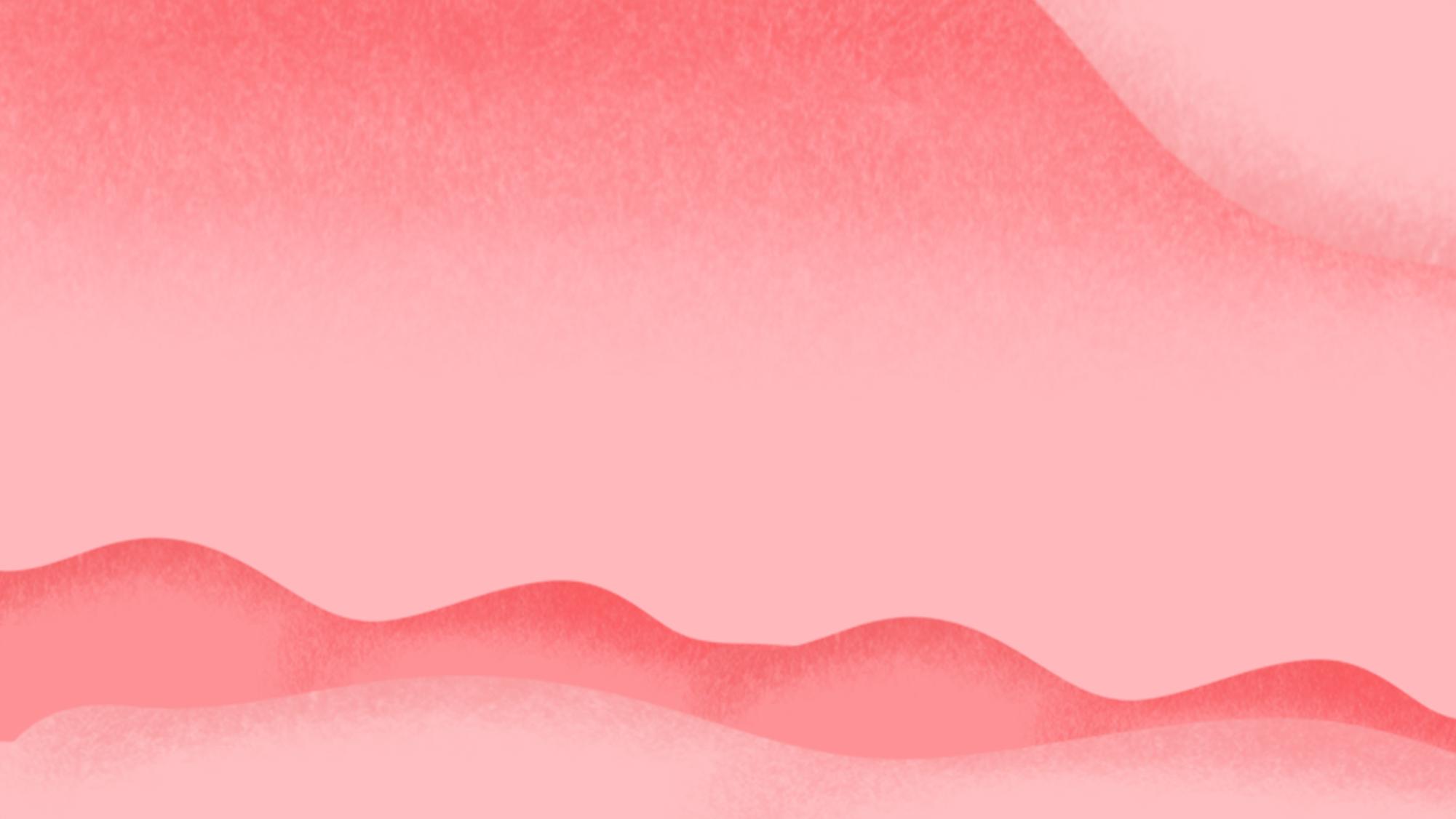 请在此处添加标题
添加标题
添加标题
添加标题
   此处添加详细文本描述，建议与标题相关并符合整体语言风格，语言描述尽量简洁生动。
添加标题
   此处添加详细文本描述，建议与标题相关并符合整体语言风格，语言描述尽量简洁生动。
添加标题
添加标题
添加标题
   此处添加详细文本描述，建议与标题相关并符合整体语言风格，语言描述尽量简洁生动。
添加标题
   此处添加详细文本描述，建议与标题相关并符合整体语言风格，语言描述尽量简洁生动。
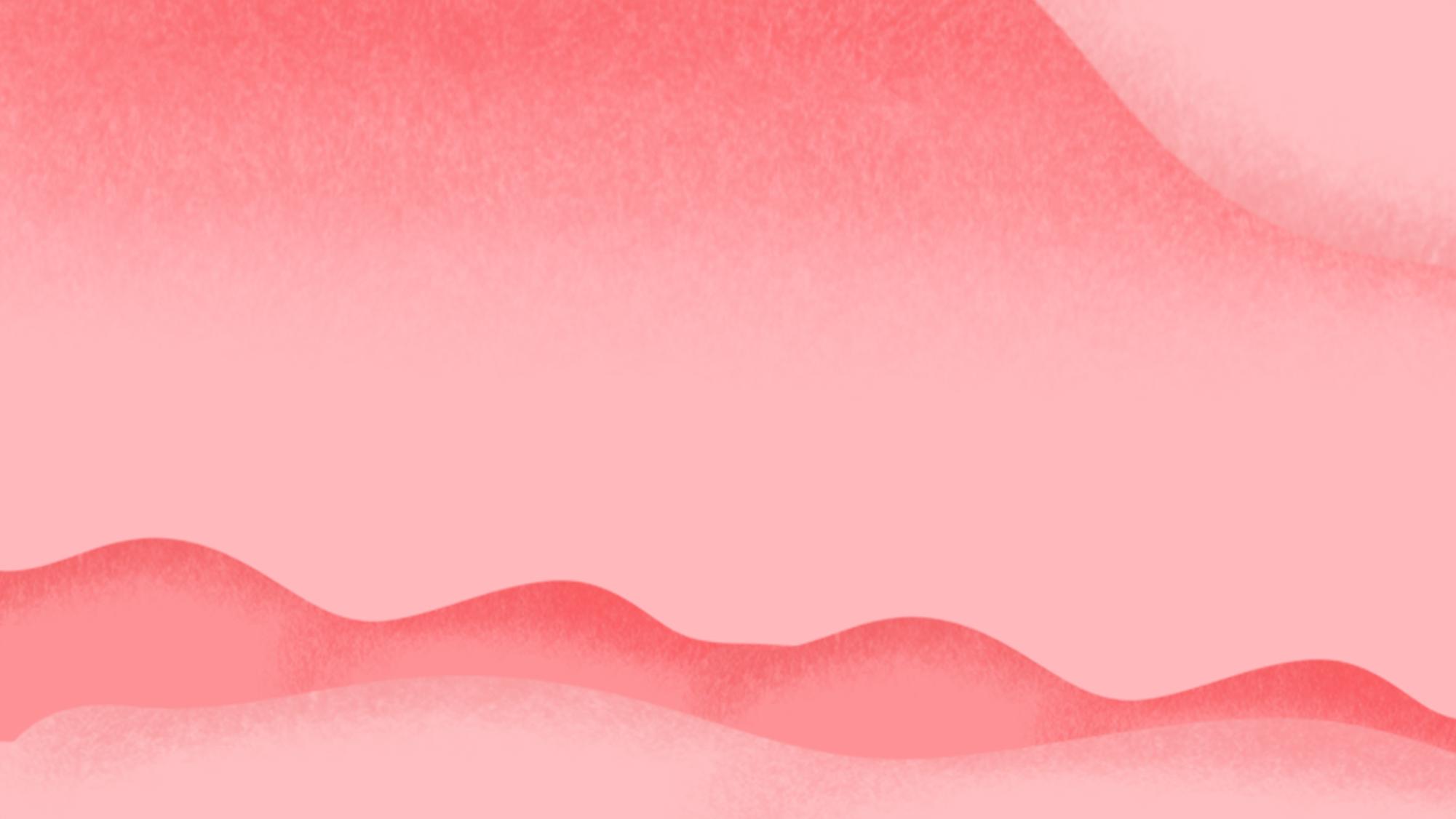 FALL IN LOVE
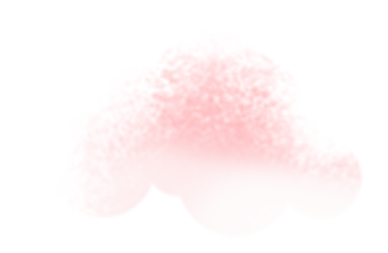 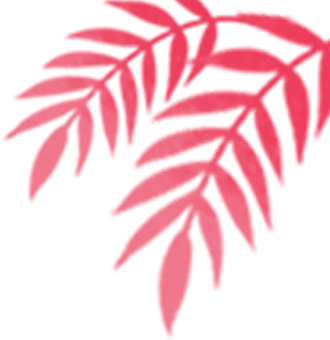 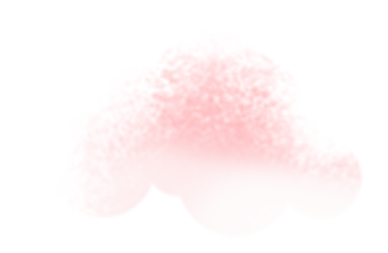 遇见你
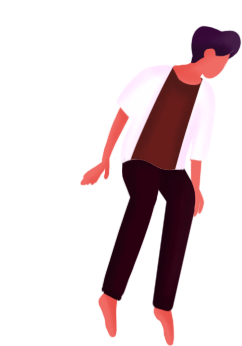 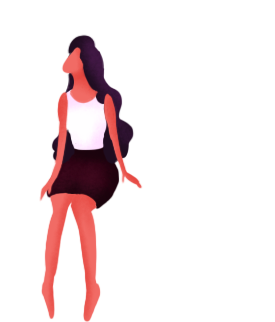 遇到爱
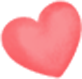 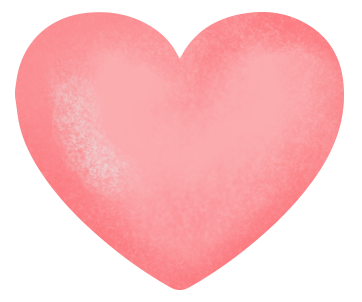 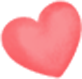 情人节通用PPT模板
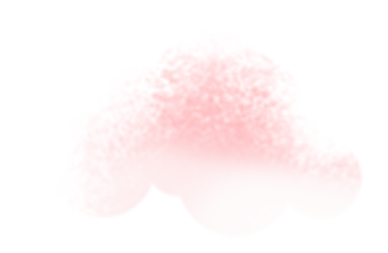 汇报人：PPT汇
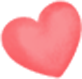 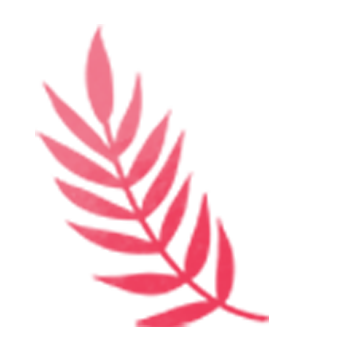 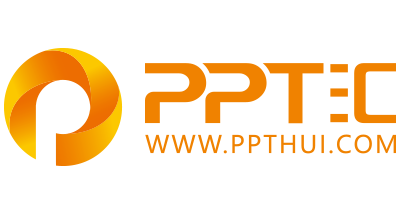 上万精品PPT模板全部免费下载
PPT汇    www.ppthui.com
PPT模板下载：www.ppthui.com/muban/            行业PPT模板：www.ppthui.com/hangye/
工作PPT模板：www.ppthui.com/gongzuo/         节日PPT模板：www.ppthui.com/jieri/
[Speaker Notes: 模板来自于 https://www.ppthui.com    【PPT汇】]
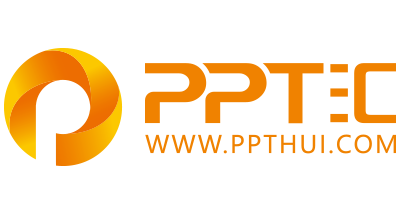 10000+套精品PPT模板全部免费下载
www.ppthui.com
PPT汇

PPT模板下载：www.ppthui.com/muban/            行业PPT模板：www.ppthui.com/hangye/
工作PPT模板：www.ppthui.com/gongzuo/         节日PPT模板：www.ppthui.com/jieri/
党政军事PPT：www.ppthui.com/dangzheng/     教育说课课件：www.ppthui.com/jiaoyu/
PPT模板：简洁模板丨商务模板丨自然风景丨时尚模板丨古典模板丨浪漫爱情丨卡通动漫丨艺术设计丨主题班会丨背景图片

行业PPT：党政军事丨科技模板丨工业机械丨医学医疗丨旅游旅行丨金融理财丨餐饮美食丨教育培训丨教学说课丨营销销售

工作PPT：工作汇报丨毕业答辩丨工作培训丨述职报告丨分析报告丨个人简历丨公司简介丨商业金融丨工作总结丨团队管理

More+
[Speaker Notes: 模板来自于 https://www.ppthui.com    【PPT汇】]